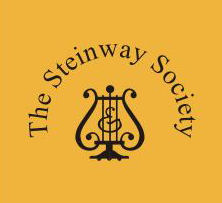 Sponsored by “The Steinway Society of Riverside”
Mr. McSymphony™’s
“It’s All About Classical Music”
A Mr.McSymphony™ Program
©2015 all right reserved
1
1
COMPOSER LIST
ON A CLEAN SHEET OF WHITE PAPER, WRITE THE NUMBERS FROM  ONE TO ELEVEN VERTICALLY DOWN THE LEFT SIDE OF THE PAPER. 
2.  SKIP A SPACE BETWEEN EACH NUMBER.
3.  CIRCLE THE NUMBERS 1,5,7 & 10. THESE WILL BE THE
    COMPOSERS IN THE MYSTERY COMPOSER TEST AT THE END OF THE PROGRAM
4.  AS THE COMPOSER’S NAME APPEAR ON THE SCREEN WRITE HIS NAME TO THE NEXT AVAILABLE NUMBER STARTING WITH THE NUMBER ONE.
2
MUSIC PERIODS
BAROQUE- 1550-1750
CLASSICAL- 1750-1850
    MODERN PERIODS- AFTER 1850
3
Map of World
4
Vivaldi’s                “THE FOUR SEASONS”
BAROQUE MUSIC
5
Antonio Vivaldi“The Four Seasons”
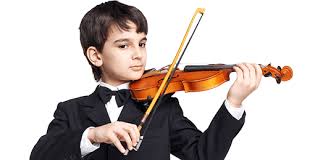 Most of the sounds come from violins
6
George Frideric Handel
BAROQUE MUSIC
7
Franz Joseph Haydn
8
Cello – a large violin
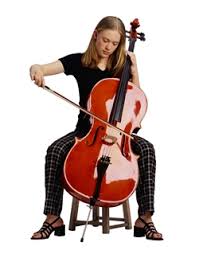 THE CELLO IS ONE OF FOUR
 4 STRING INSTRUMENTS IN A SYMPHONY ORCHESTRA
9
Wolfgang Amadeus Mozart
10
Jupiter – Roman GodName of Mozart’s Symphony
11
CAN YOU NAME THE PLANETS?
12
Ludwig Van Beethoven
He had a hearing problem
13
FELIX 				MENDELSSOHN
Felix’s Studio
HE WROTE THE FAMOUS
                  “WEDDING MARCH”
14
Frederic Chopin
1810-1849
A Polish Stamp in his honor
15
Claude Achille Debussy’s                 “Clair de Lune”
THE SCORE
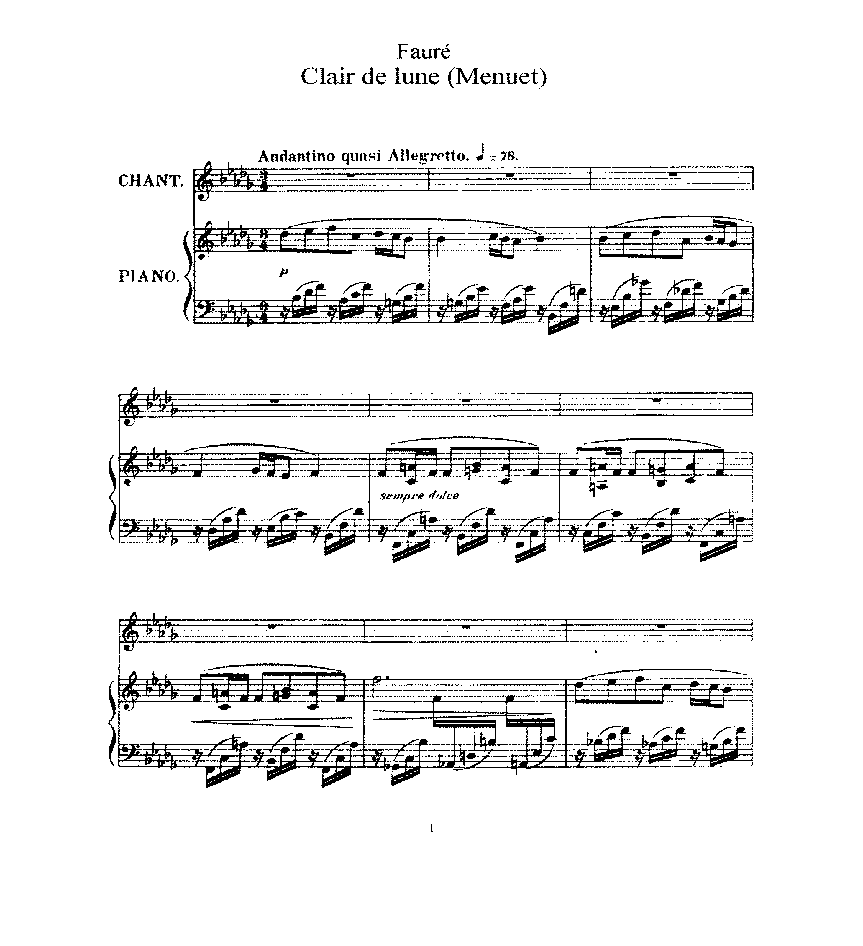 16
Sergei Prokofiev’s            “Peter and the Wolf”
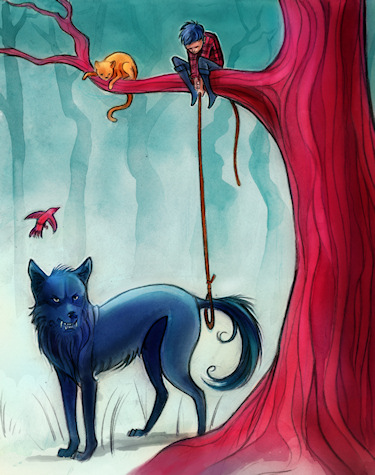 17
Aaron Copland
“Prairie Night” from “Billy The Kid”
18
MODEST MUSSORGSKY
“A Night on Bald Mountain”
19
Mystery Composers
#3. All of his works feature
        the  “PIANO”

#4. Took lessons from
      “ Haydn and Mozart”
#1. Hint- This piece is
       titled   “SPRING”

#2.  Hint-First great 
    “American Composer”
20
The End
“It’s All About Classical Music”
21